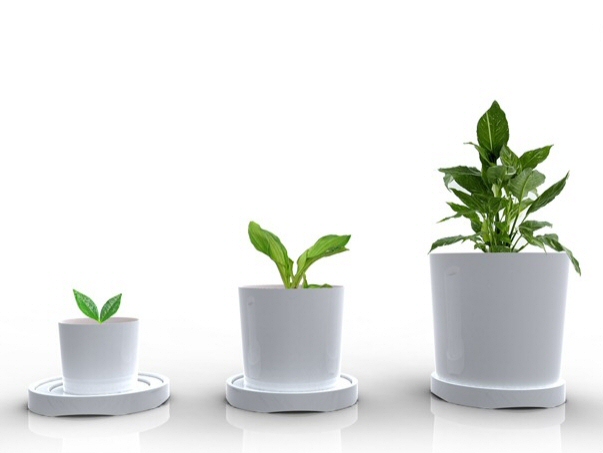 Spiritual
Maturity
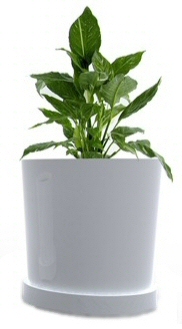 Spiritual Maturity
Progress beyond the first principles
Hebrews 5:12 – 6:3; Philippians 1:9-11
Overcome temptation
1 John 2:14; Psalm 119:10-12
Put away carnal things
1 Corinthians 3:1-3
Cultivate an understanding of truth
Eph. 5:17; John 8:31-32
Strive to be like Christ
Eph. 4:11-16; 1 Jn. 2:5-6
[Speaker Notes: Spiritual Maturity
Put Away Carnal Things
(1 Corinthians 3:1-3), “And I, brethren, could not speak to you as to spiritual people but as to carnal, as to babes in Christ. 2 I fed you with milk and not with solid food; for until now you were not able to receive it, and even now you are still not able; 3 for you are still carnal. For where there are envy, strife, and divisions among you, are you not carnal and behaving like mere men?”
[CLICK] Cultivate An Understanding of Truth
(Ephesians 5:17), “Therefore do not be unwise, but understand what the will of the Lord is.”
(John 8:31-32), “Then Jesus said to those Jews who believed Him, “If you abide in My word, you are My disciples indeed. 32 And you shall know the truth, and the truth shall make you free.”
[CLICK] Strive To Be Like Christ
(Ephesians 4:11-16), “And He Himself gave some to be apostles, some prophets, some evangelists, and some pastors and teachers, 12 for the equipping of the saints for the work of ministry, for the edifying of the body of Christ, 13 till we all come to the unity of the faith and of the knowledge of the Son of God, to a perfect man, to the measure of the stature of the fullness of Christ; 14 that we should no longer be children, tossed to and fro and carried about with every wind of doctrine, by the trickery of men, in the cunning craftiness of deceitful plotting, 15 but, speaking the truth in love, may grow up in all things into Him who is the head—Christ— 16 from whom the whole body, joined and knit together by what every joint supplies, according to the effective working by which every part does its share, causes growth of the body for the edifying of itself in love.”
(1 John 2:5-6), “But whoever keeps His word, truly the love of God is perfected in him. By this we know that we are in Him. 6 He who says he abides in Him ought himself also to walk just as He walked.”
[CLICK] Progress Beyond The First Principles
(Hebrews 5:12 – 6:3), “For though by this time you ought to be teachers, you need someone to teach you again the first principles of the oracles of God; and you have come to need milk and not solid food. 13 For everyone who partakes only of milk is unskilled in the word of righteousness, for he is a babe. 14 But solid food belongs to those who are of full age, that is, those who by reason of use have their senses exercised to discern both good and evil. (6) ​1 Therefore, leaving the discussion of the elementary principles of Christ, let us go on to perfection, not laying again the foundation of repentance from dead works and of faith toward God, 2 of the doctrine of baptisms, of laying on of hands, of resurrection of the dead, and of eternal judgment. 3 And this we will do if God permits.”
(Philippians 1:9-11), “And this I pray, that your love may abound still more and more in knowledge and all discernment, 10 that you may approve the things that are excellent, that you may be sincere and without offense till the day of Christ, 11 being filled with the fruits of righteousness which are by Jesus Christ, to the glory and praise of God.”
[CLICK] Overcome Temptation
(1 John 2:14), “I have written to you, fathers,  because you have known Him who is from the beginning.  I have written to you, young men, because you are strong, and the word of God abides in you, and you have overcome the wicked one.”
(Psalm 119:10-12), “With my whole heart I have sought You; Oh, let me not wander from Your commandments! 11 Your word I have hidden in my heart, that I might not sin against You. 12 Blessed are You, O Lord! Teach me Your statutes.”]
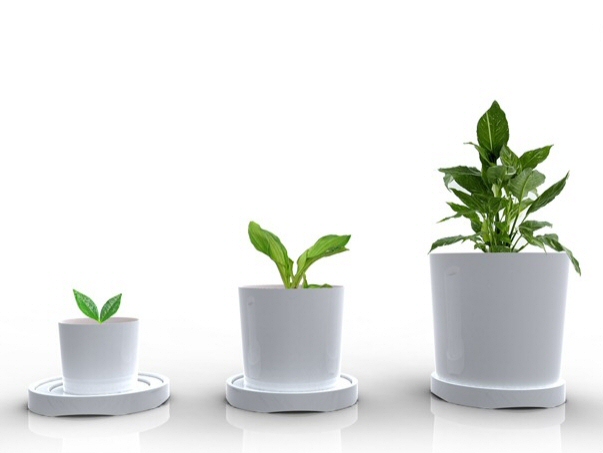 Conclusion
Philippians 3:12-14
Be Diligent
Look to Jesus as our Guide                                 and Example
Be Steadfast to                                                  attain the Goal

.
[Speaker Notes: Spiritual maturation is a process:
We must be diligent
We must look to Jesus as our example, and His will as our guide
We must be steadfast to attain the goal!
(Philippians 3:12-14), “Not that I have already attained, or am already perfected; but I press on, that I may lay hold of that for which Christ Jesus has also laid hold of me. 13 Brethren, I do not count myself to have apprehended; but one thing I do, forgetting those things  which are behind and reaching forward to those things which are ahead, 14 I press toward the goal  for the prize of the upward call of God in Christ Jesus.”]